Hours of Service
PayneWest Insurance 
Loss Control

Presentation by: Brendan Riley
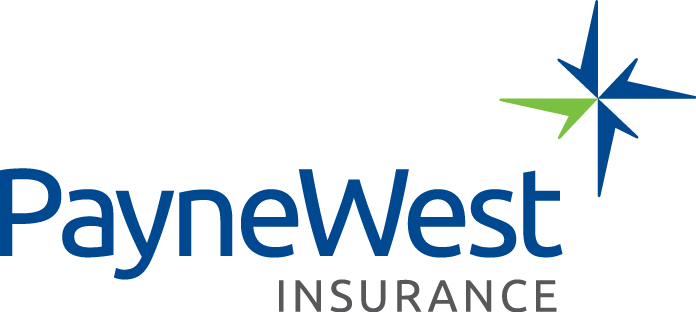 RESOURCES
RESOURCES
RESOURCES
RESOURCES
RESOURCES
RESOURCES
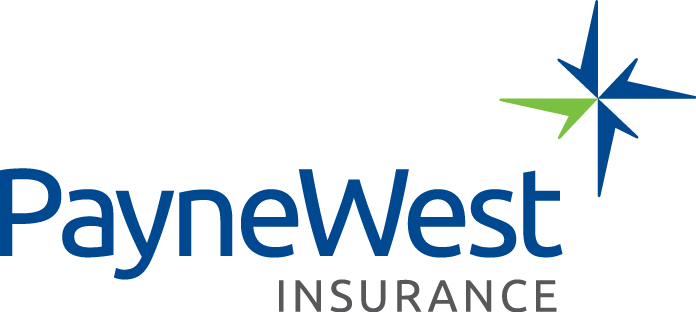 Loss control
HOURS OF SERVICE
Recordkeeping
Record of Duty Status
Daily Driver’s Limit
34 Hour Restart
Daily Duty Limit
Weekly Duty Limit
Daily Limits
10 Consecutive Hours of REST
14 Hour Duty Window
May Drive 11 Hours
30 Minute Break
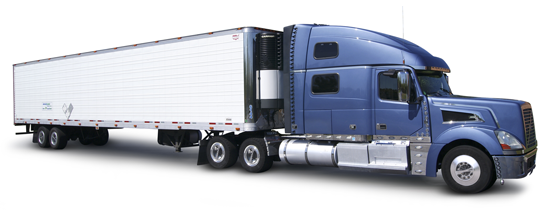 10/14/11
Daily Limits10 Hours Rest
10 CONSECUTIVE Hours of Rest
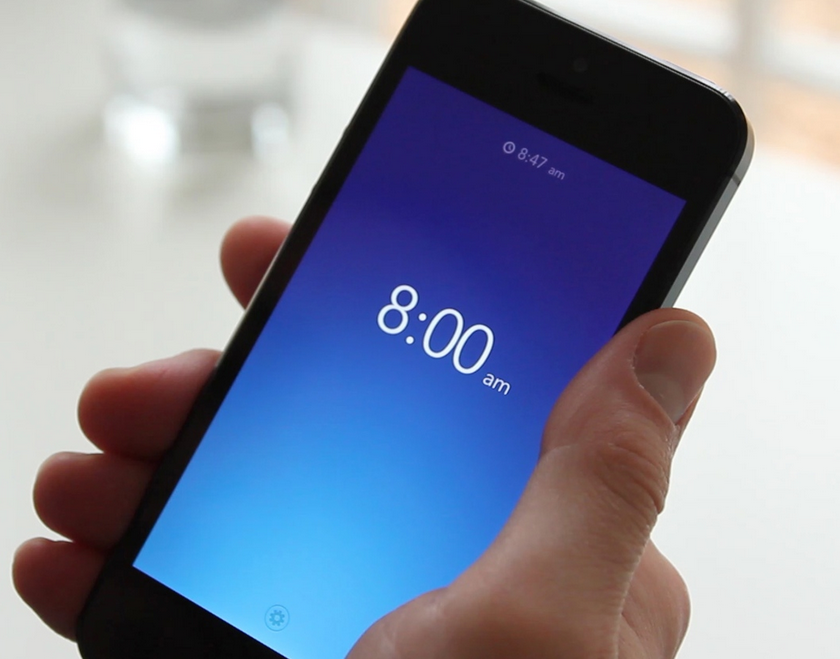 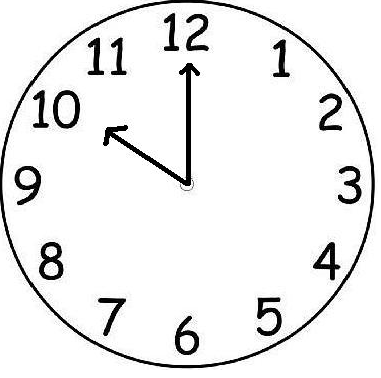 Daily Limits14 Hour Limit
Work at 6:00 AM?
08:00 PM – NO MORE DRIVING
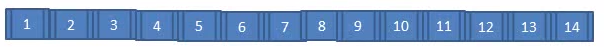 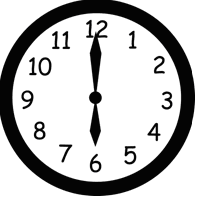 Daily Limits11 HOUR Driving
YOU NEED
10 HOURS
OF REST
OF 14 HOUR DUTY WINDOW
MAY DRIVE 11 HOURS
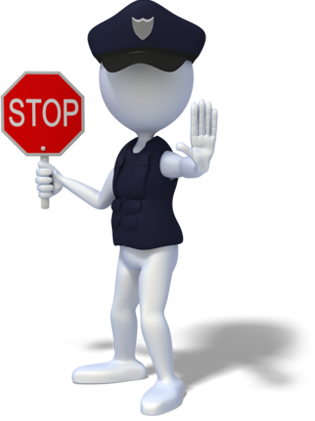 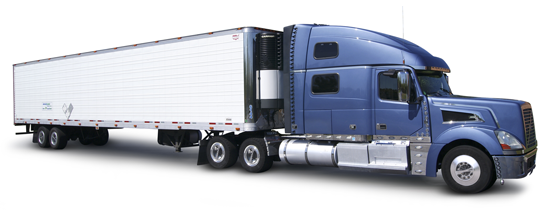 11 HOURS
30 MINUTE BREAK
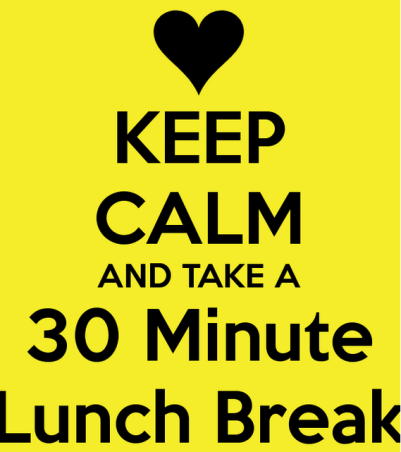 Beginning July 1, 2013
CANNOT DRIVE MORE THAN 8 HOURS WITHOUT A 30 MINUTE BREAK
Can be On-Duty not driving, but not driving
Can be Off-Duty or Sleeper Berth
COUNTS AGAINST YOUR 14 HOUR CLOCK
DAILY LIMITS
10 CONSECUTIVE HOURS OF REST
14 HOUR DUTY PERIOD
DRIVE 11 HOURS
30 MINUTE BREAK
WEEKLY LIMIT
60/70 HOUR RULE
Operate less than 7 days a week



A driver may not drive after having been on duty for 60 hours during any 7 days
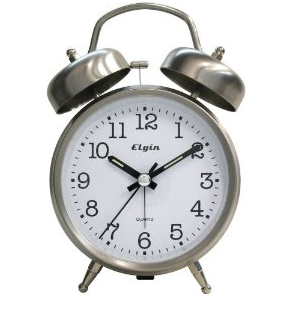 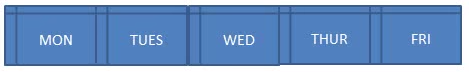 WEEKLY LIMIT
60/70 HOUR RULE

Operates vehicles 7 days a week


A driver may not drive after having been on duty for 70 hours during any 8 consecutive days
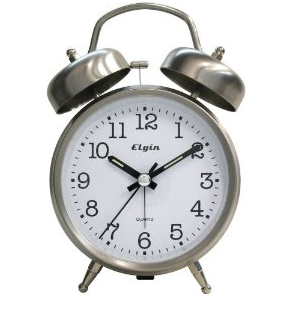 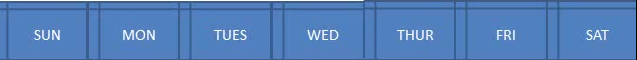 WEEKLY LIMIT60/70 HOUR RULE
Rolling Total
Based “On-Duty Time”
All time working – including 2nd jobs
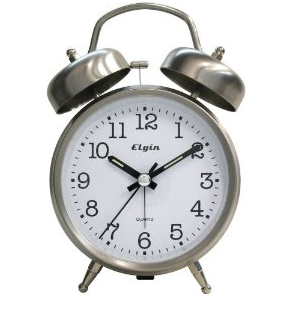 WEEKLY LIMIT60/70 HOUR RULE
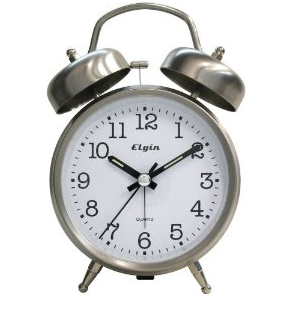 Company operates 7 days a week – 70 hours 
8 consecutive days
		1-Jan		8
		2-Jan		10
		3-Jan		7
		4-Jan		8
		5-Jan		10
		6-Jan		10
		7-Jan		8
		8-Jan
		Total		61
34 HOUR RE-START
34 Hours of Consecutive Off-Duty Time
RE-SET 60/70 HOUR
MOVES BEGINNING CALCULATION POINT
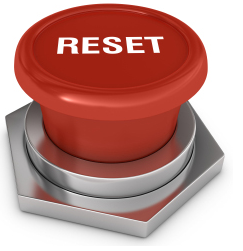 WEEKLY LIMIT34 HOUR RE-SET
1-Jan		12
		2-Jan		14
		3-Jan		14
		4-Jan		0
		5-Jan		0
		6-Jan		14
		7-Jan		14
		8-Jan		14
		Total		42
Review
10 Consecutive Hours of Rest
14 Hour Duty Period
Drive 11 Hours
30 Minute Break
60/70 Hours in 7/8 Days
34 Hour Re-Set
GENERAL REQUIREMENTS
Must be accurate reflection of driver’s day
Every day must be accounted for on log
Must submit original log sheet – 13 DAYS
Drivers must always have 8 days logs
Log must be current to last change of duty
ALL TIME COUNTS
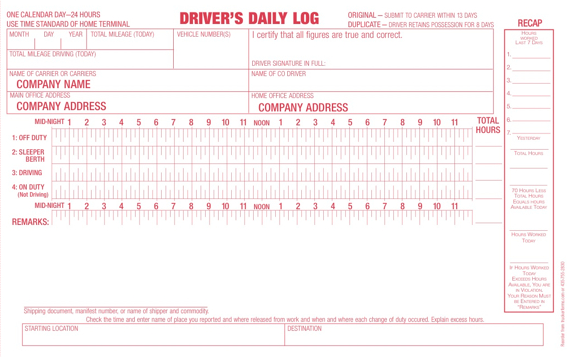 EXCEPTIONS
100 Air Mile Radius
150 Air Mile Radius
Adverse Driving Conditions
Agricultural Operations
Alaska
Construction Materials & Equipment
Emergency Relief
Federal Government Operated 
Fire and Rescue
Hawaii
Local Government Operated
Oilfield Operations
And More….
Common Mistakes
Falsifying Logs
Not keeping Log current
Not reviewing driver log for accuracy
No disciplinary consequences
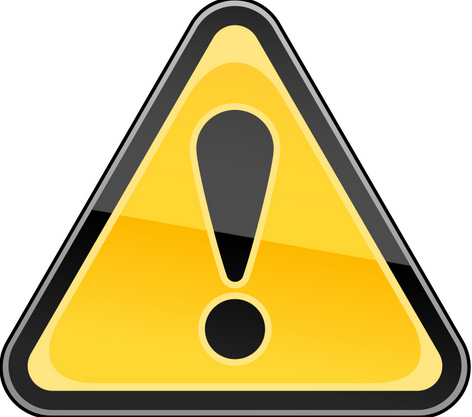 THANK YOU!
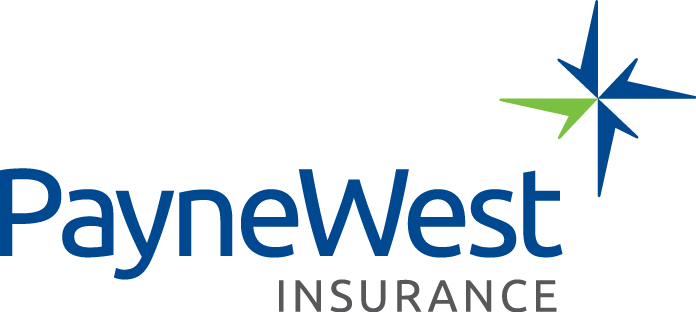 Loss control